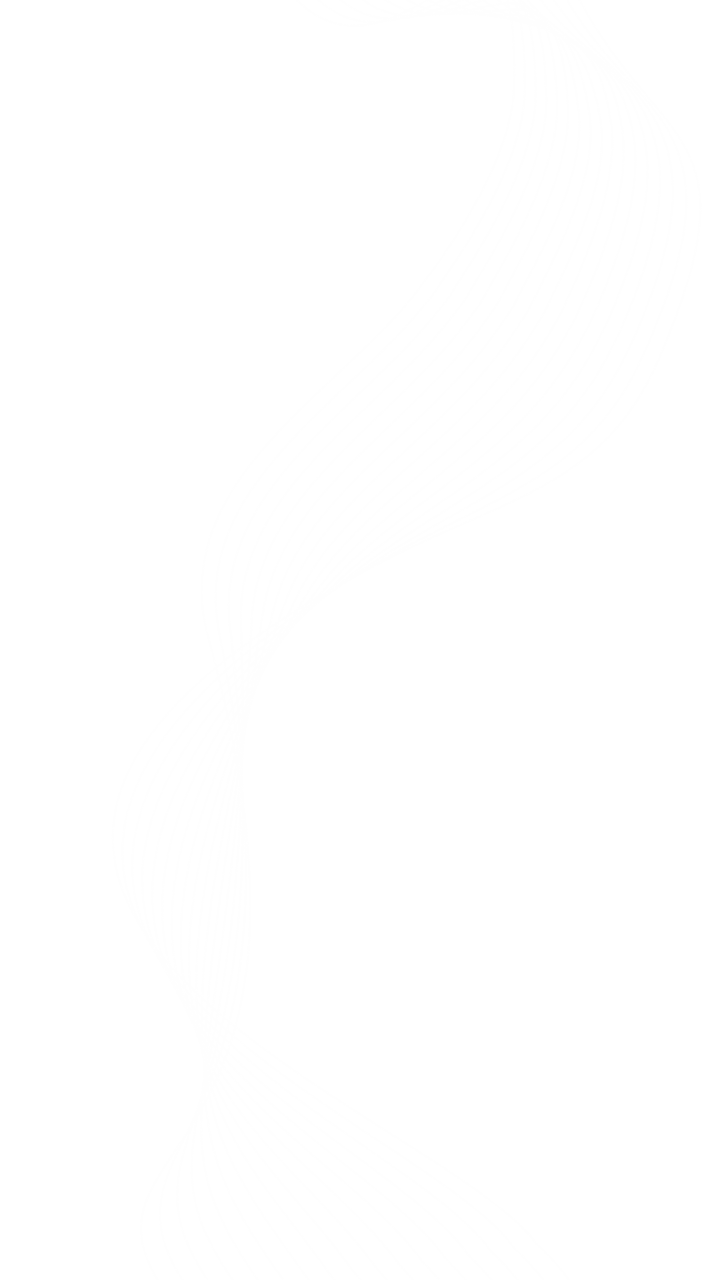 深色财务会计
工作总结演示模板
Simple business law related industry demonstration template
这里填写简单的开场白，避免出现演示时首页停留时间过长，而观众无内容可看，可以写一些本文概述的内容，方便受众进行阅读；